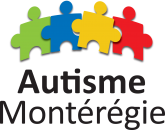 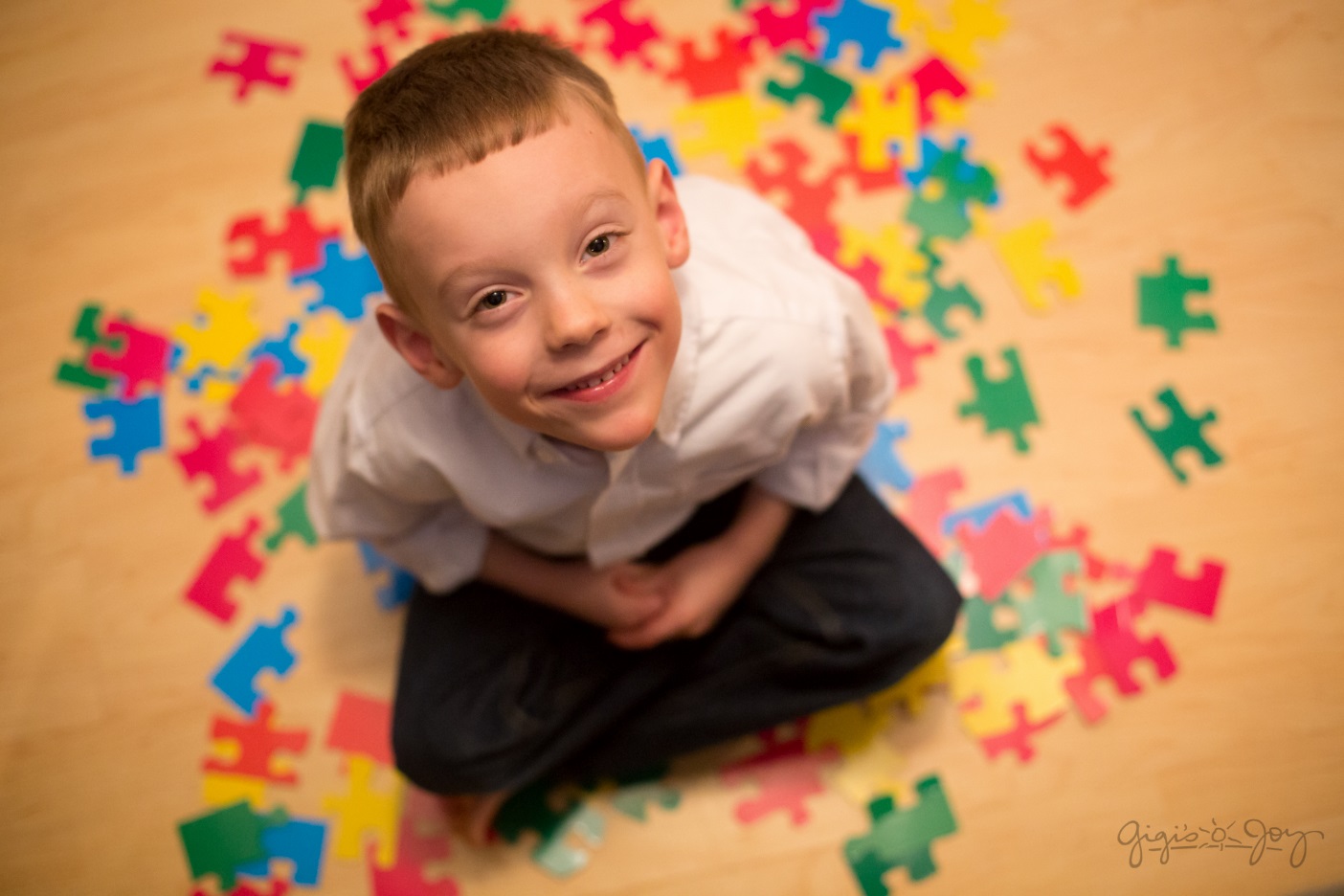 Formation avec Édith Leclerc
Qu’est-ce que l’autisme, les TED, les TSA ?
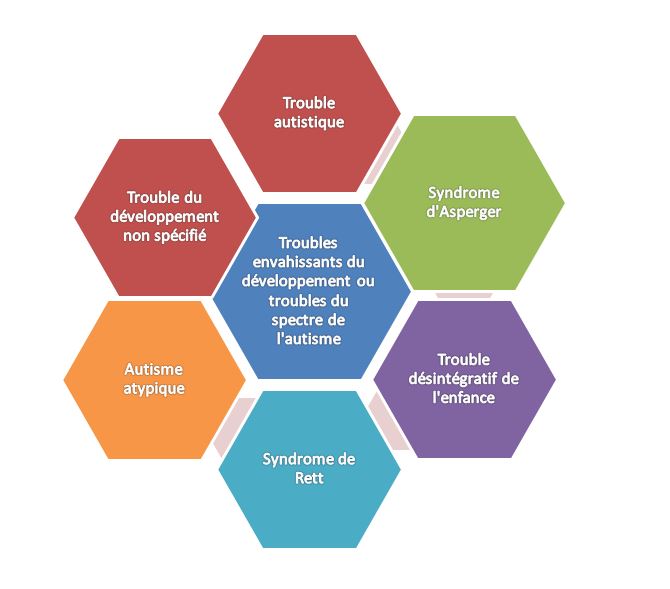 Actuellement il est d’usage de parler de troubles du spectre autistique (TSA),le terme «TSA» remplace à présent “autisme” ou encore “trouble envahissant du développement” afin de mettre l’accent sur :
1) la spécificité des troubles du développement social,
2) la grande variabilité des symptômes individuels.
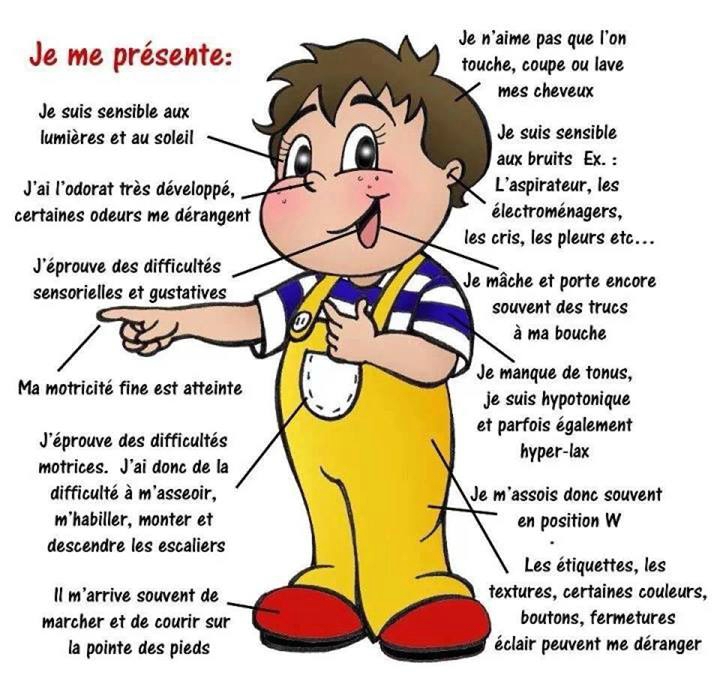 Sensory overload
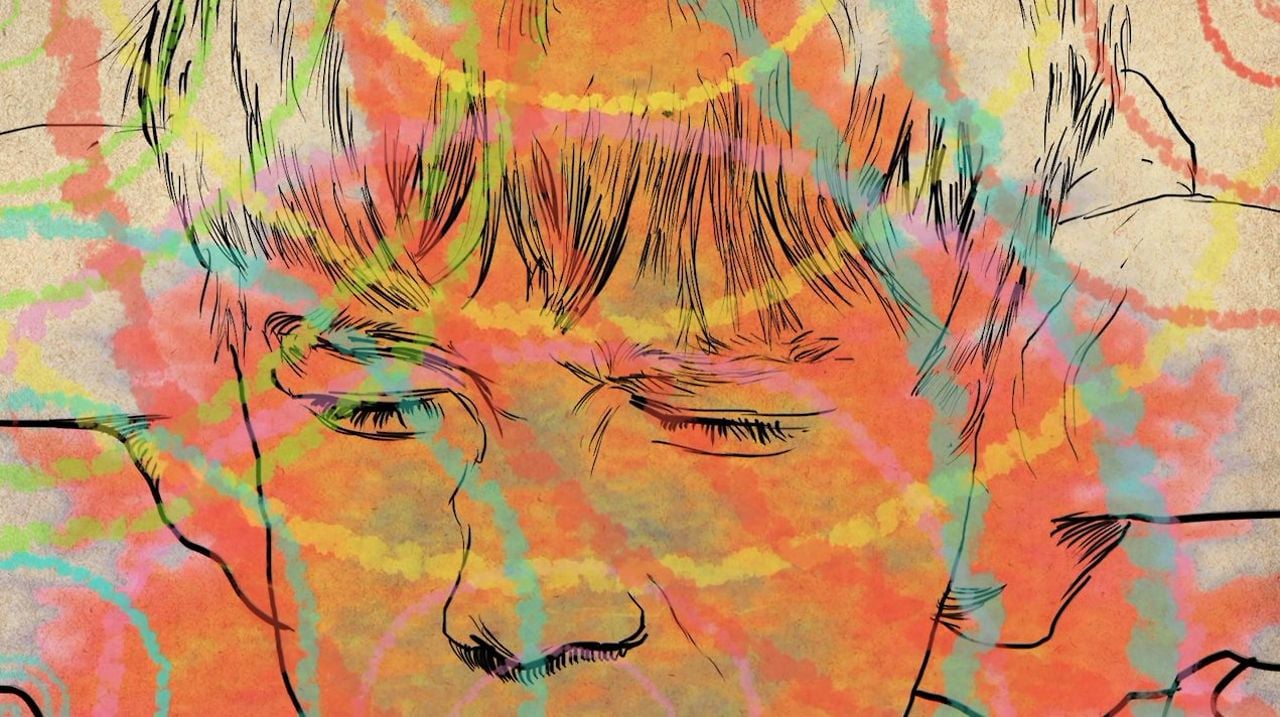 https://vimeo.com/52193530
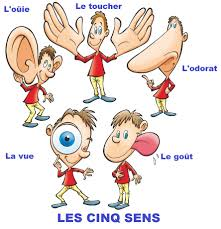 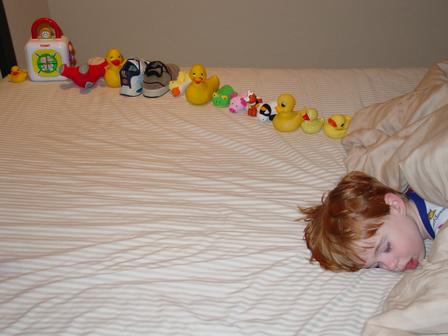 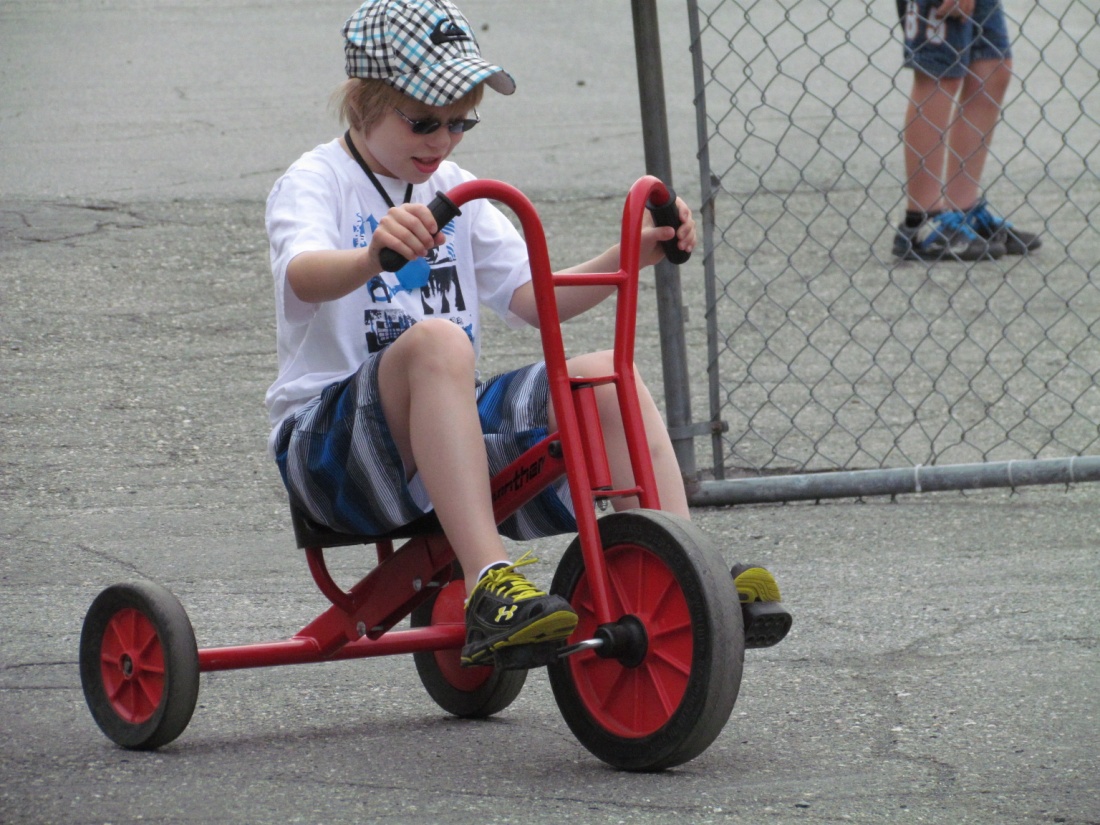 Troublesss du sommeil
Il faut que ça bouge…
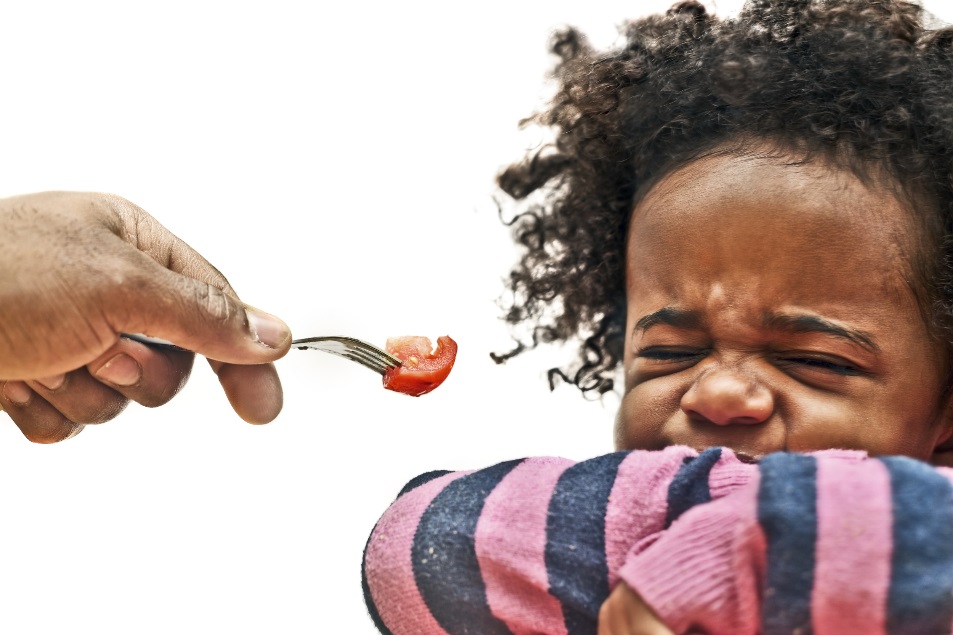 AH ! La fameuse bouffe…
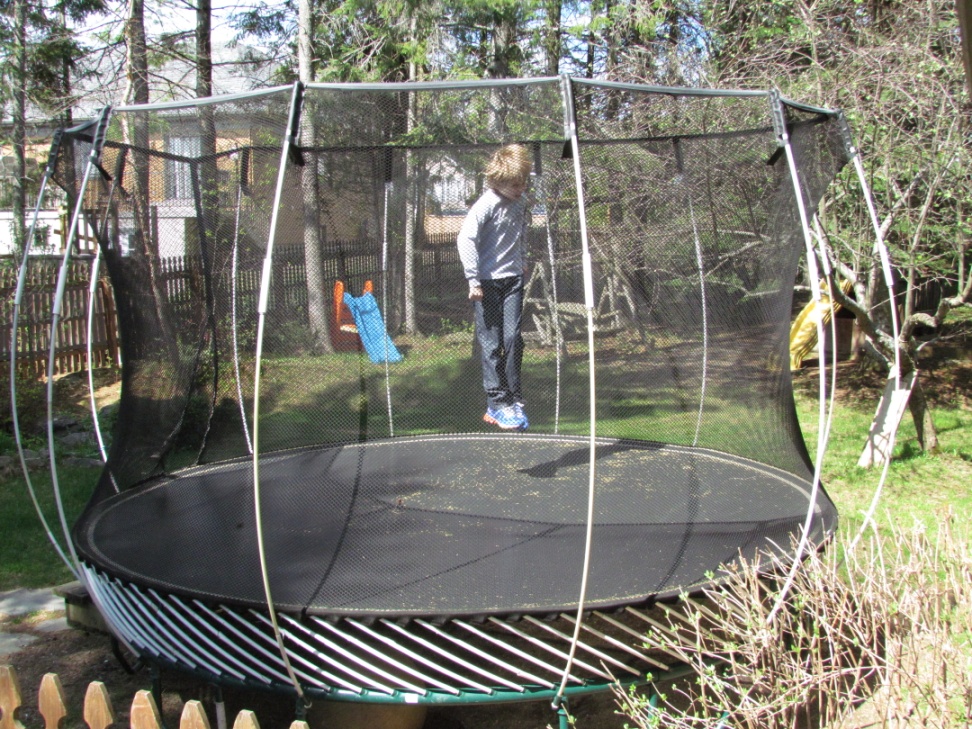 Système de communication
Troubles sévères du langage
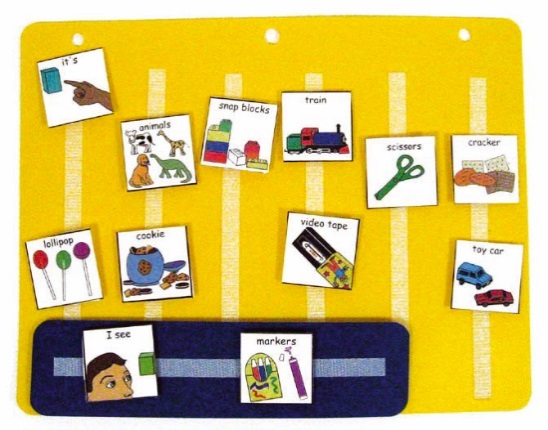 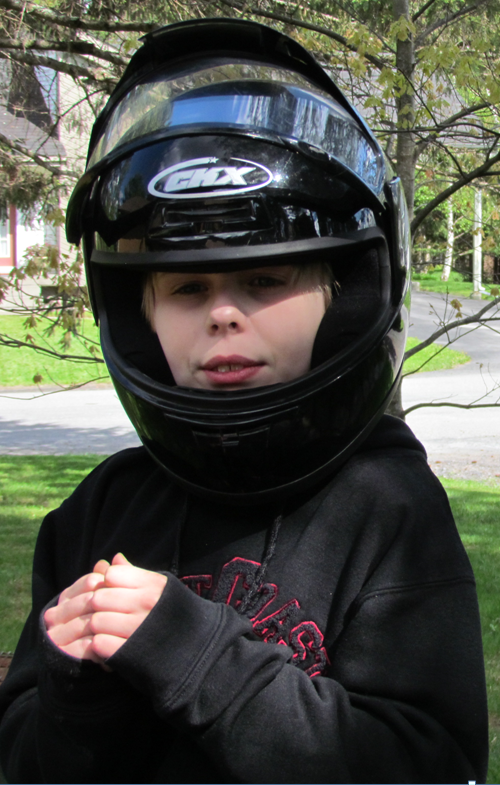 Pictos
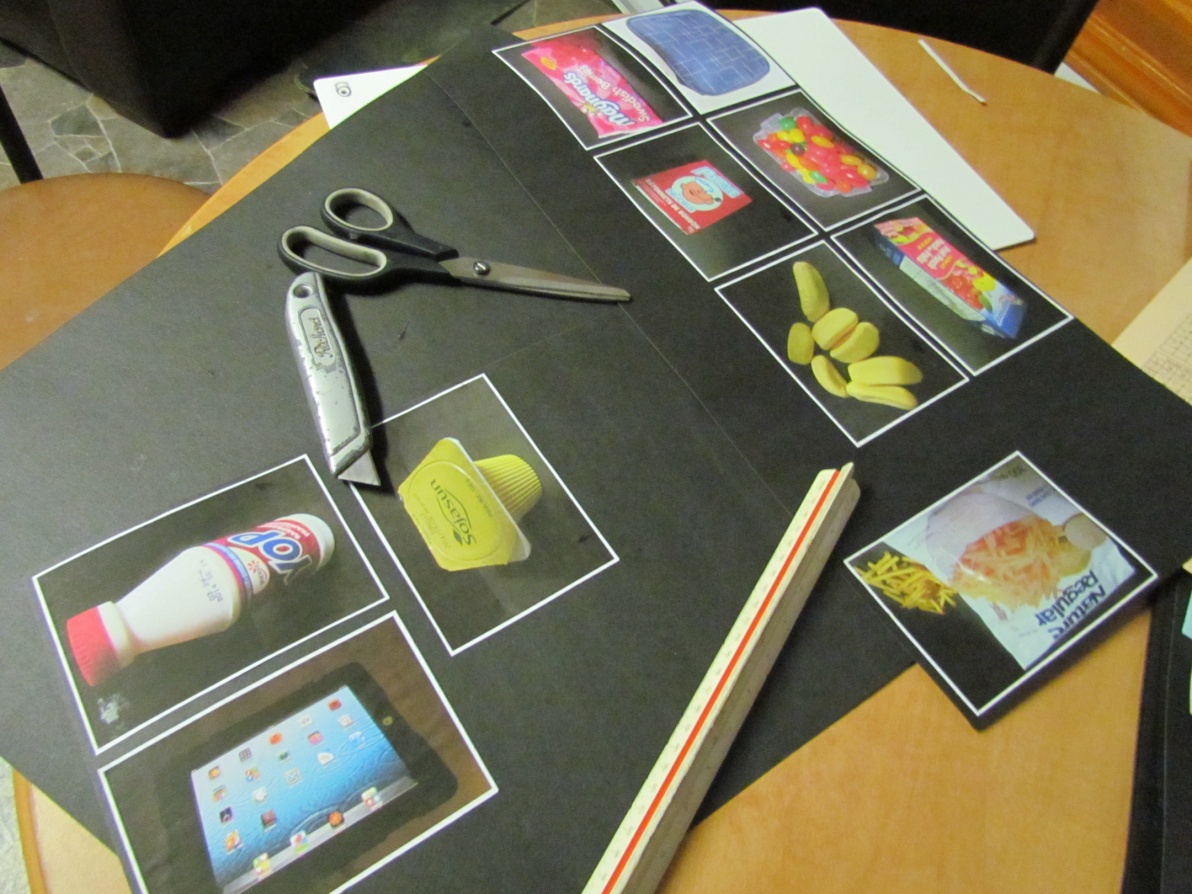 Signes
Stimulation sensorielle
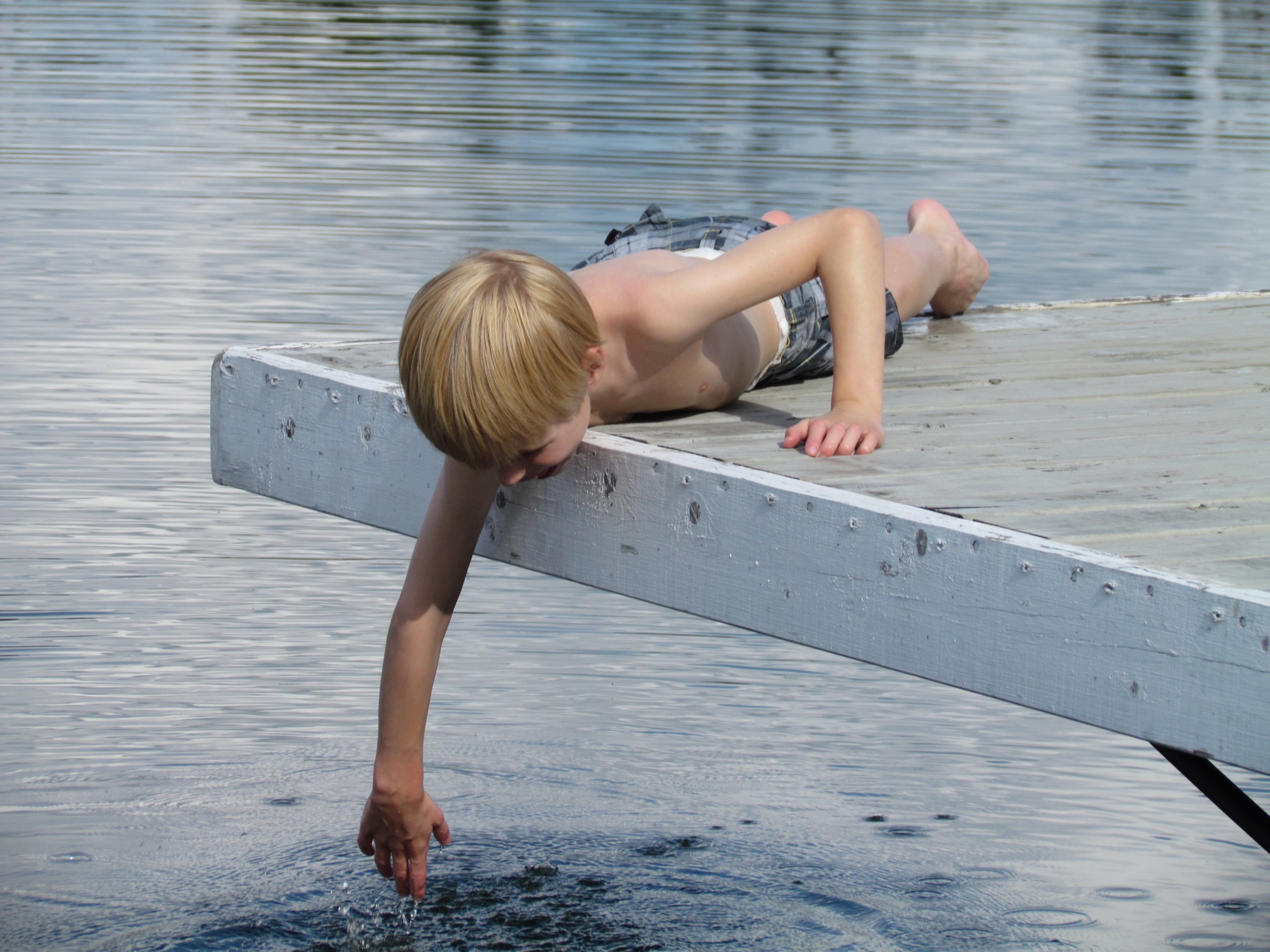 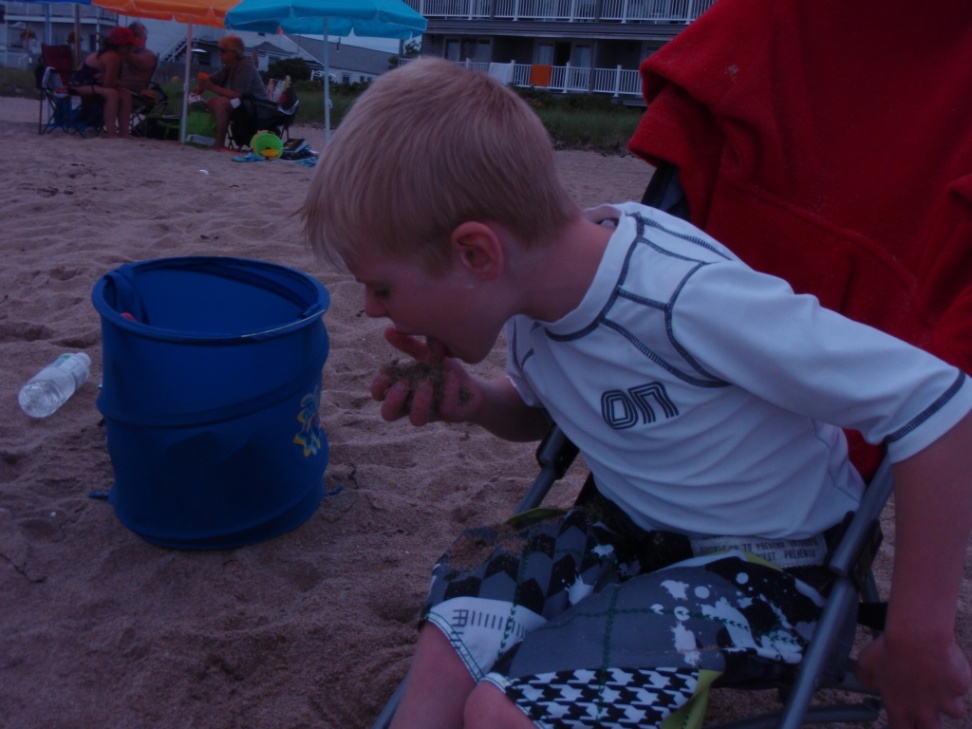 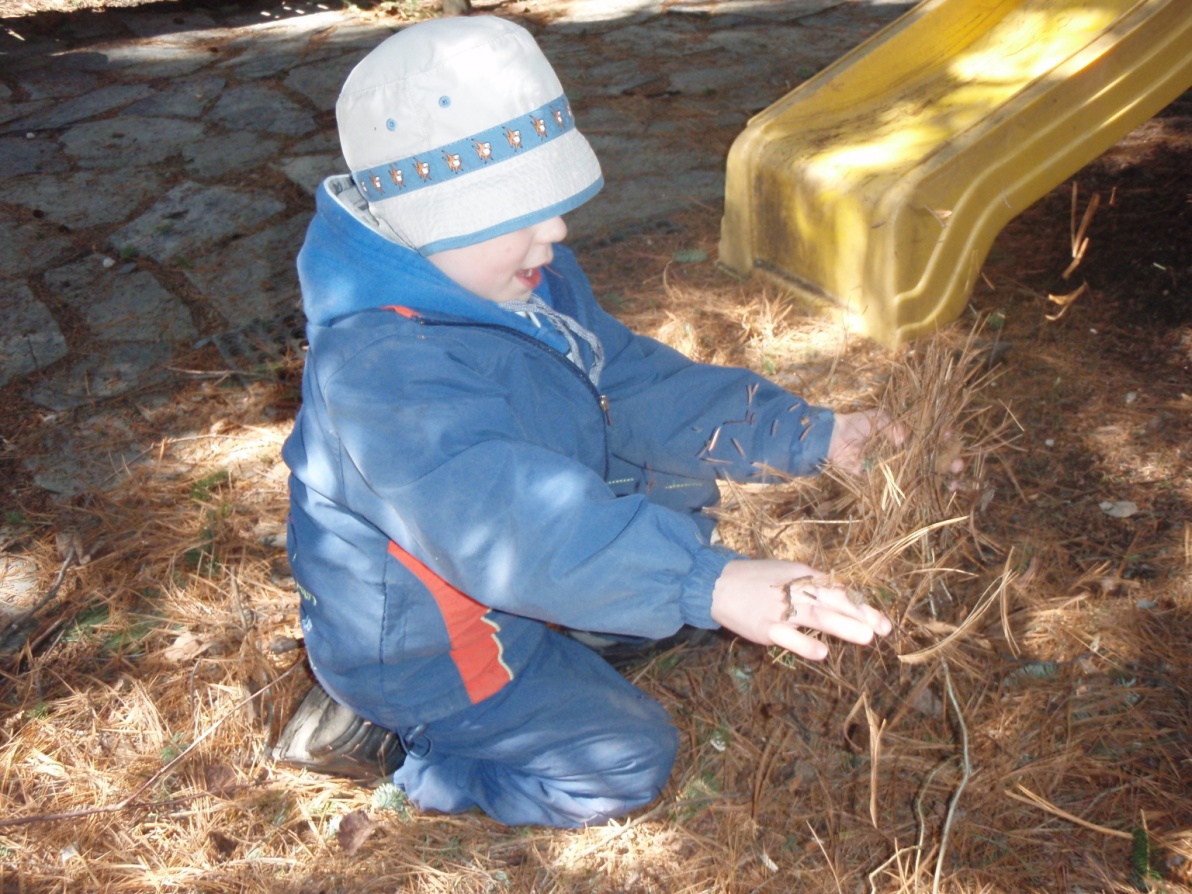 Pause sensorielle
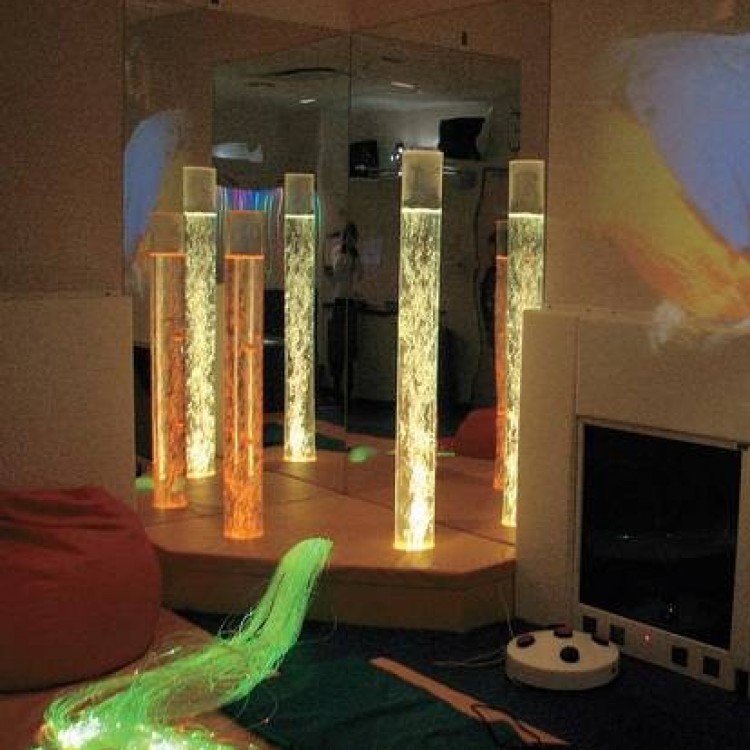 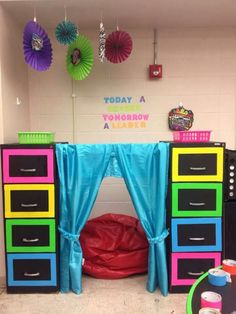 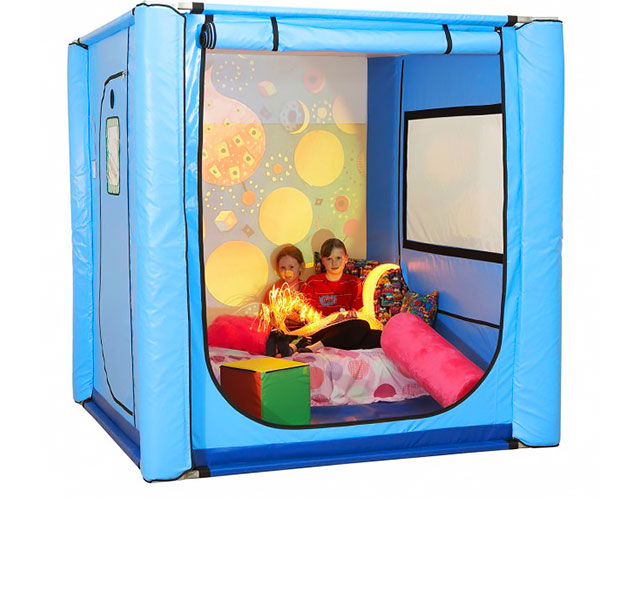 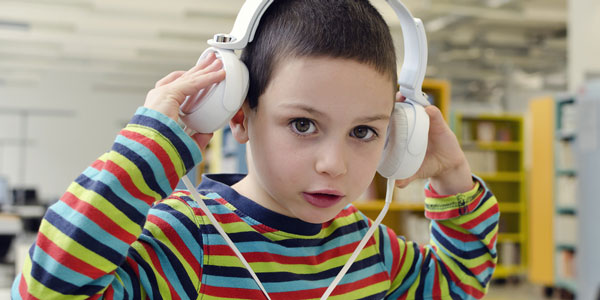 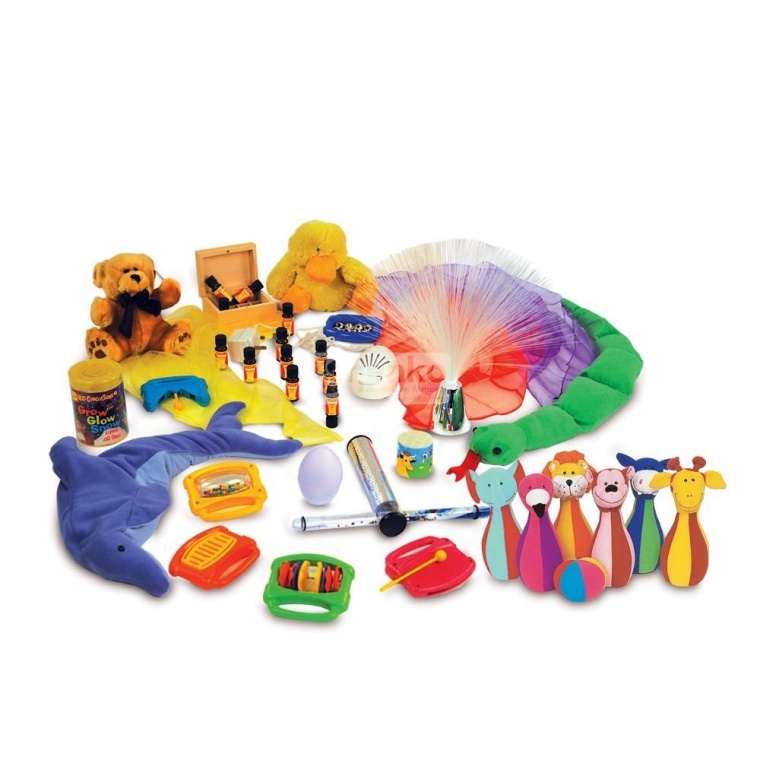 Structure du temps
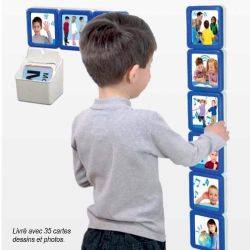 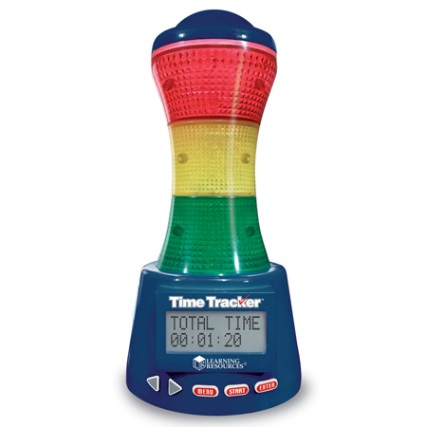 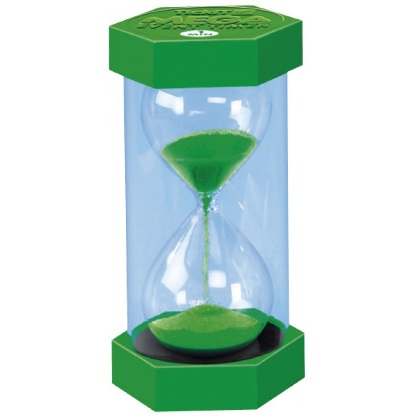 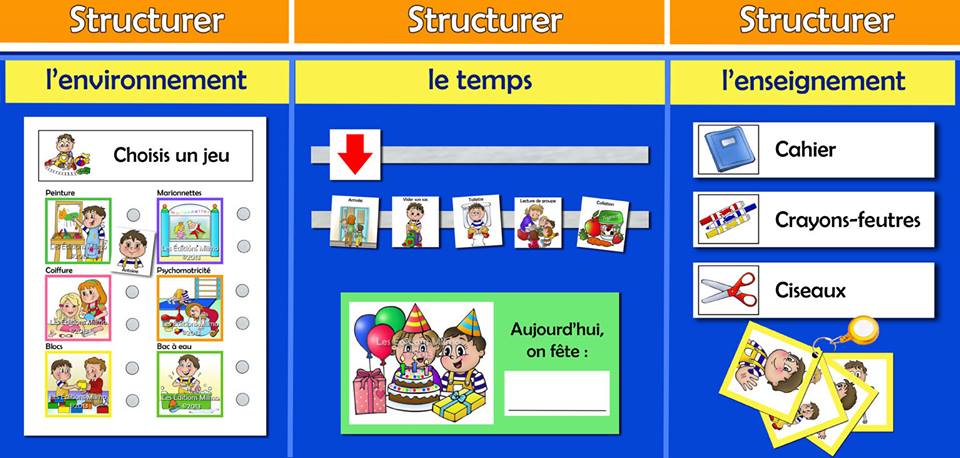 Structure de l’espace
Quand l’enfant  manque de structure voici ce qui se passe !
Surveillance       constante
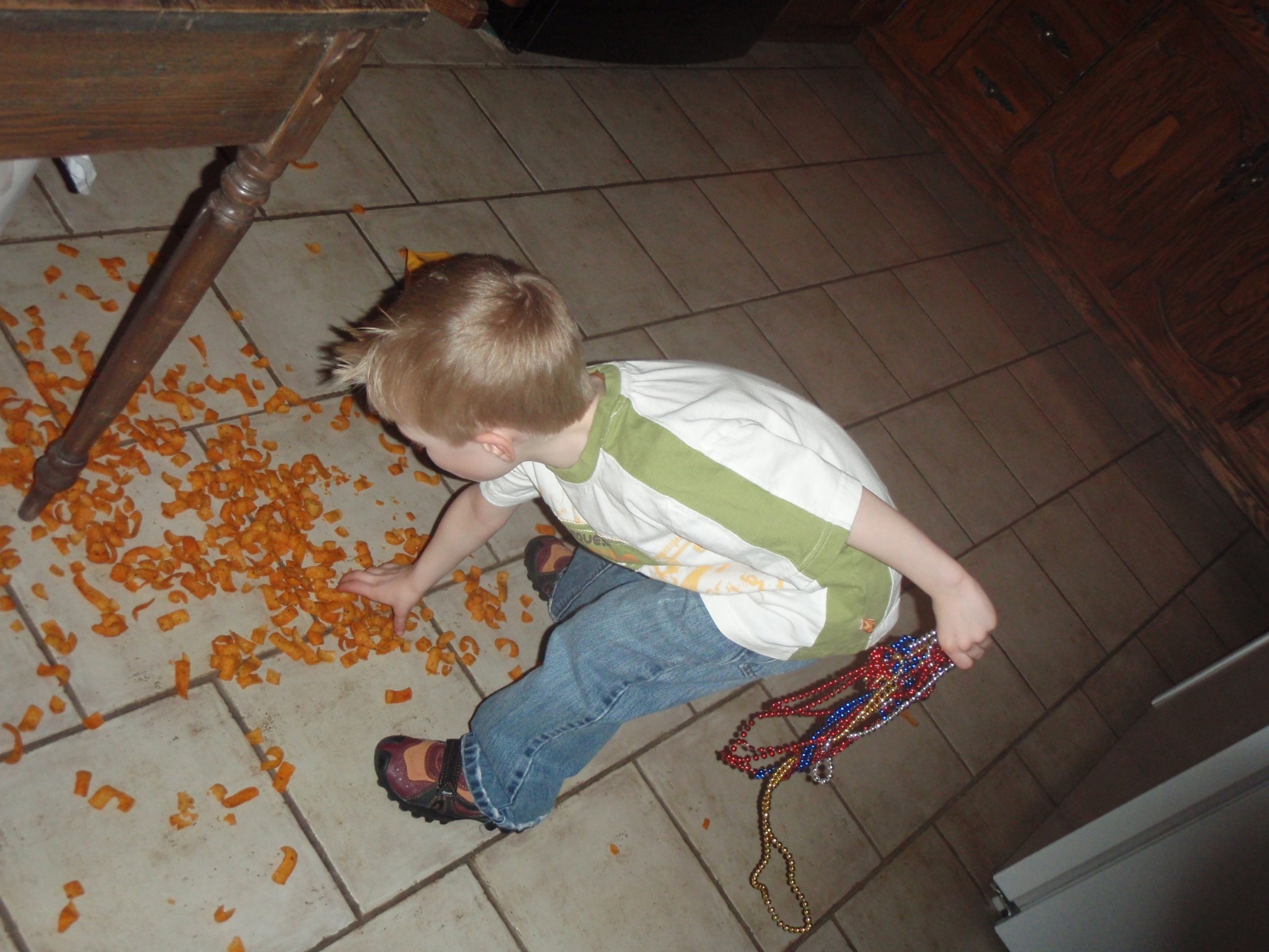 Stimulation sensorielle
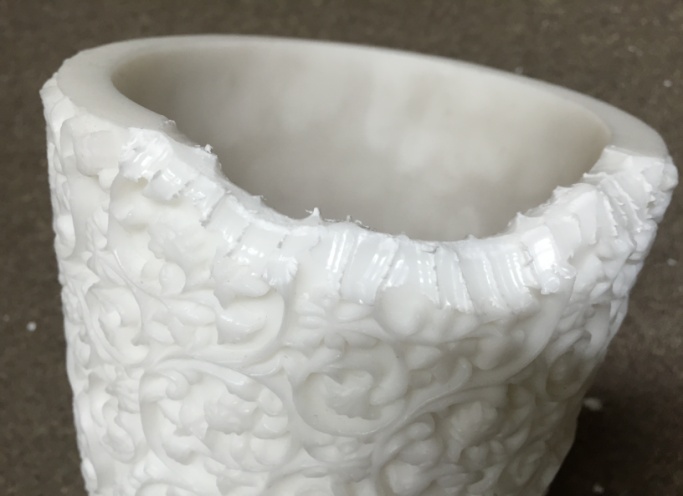 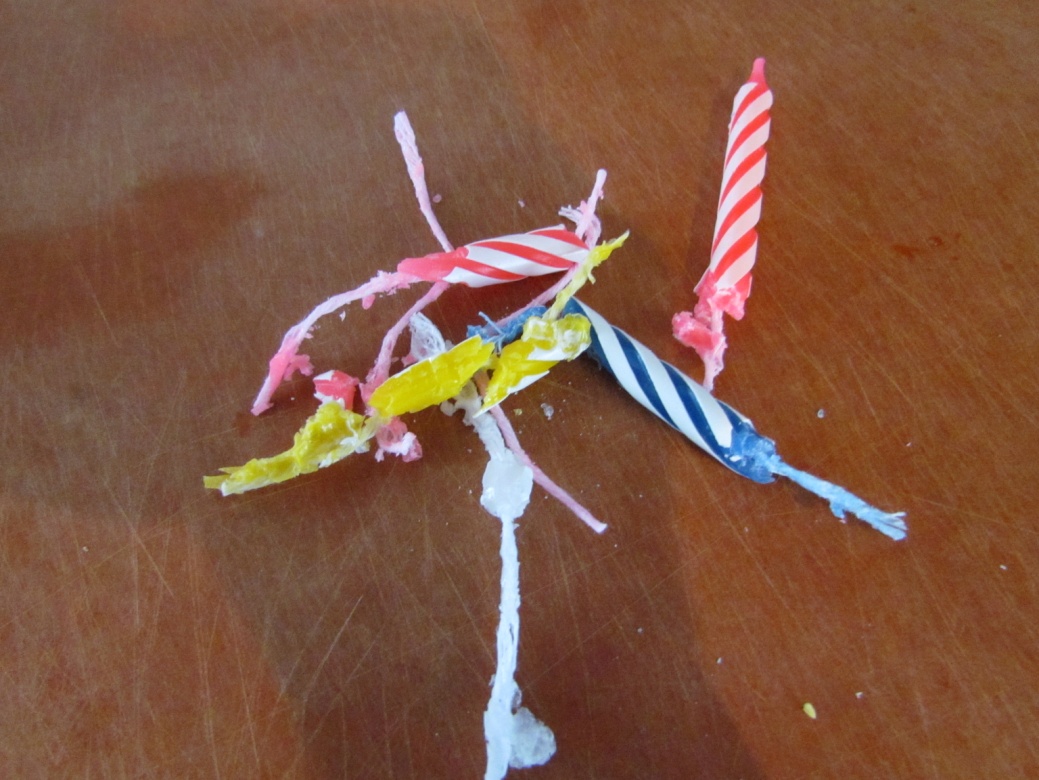 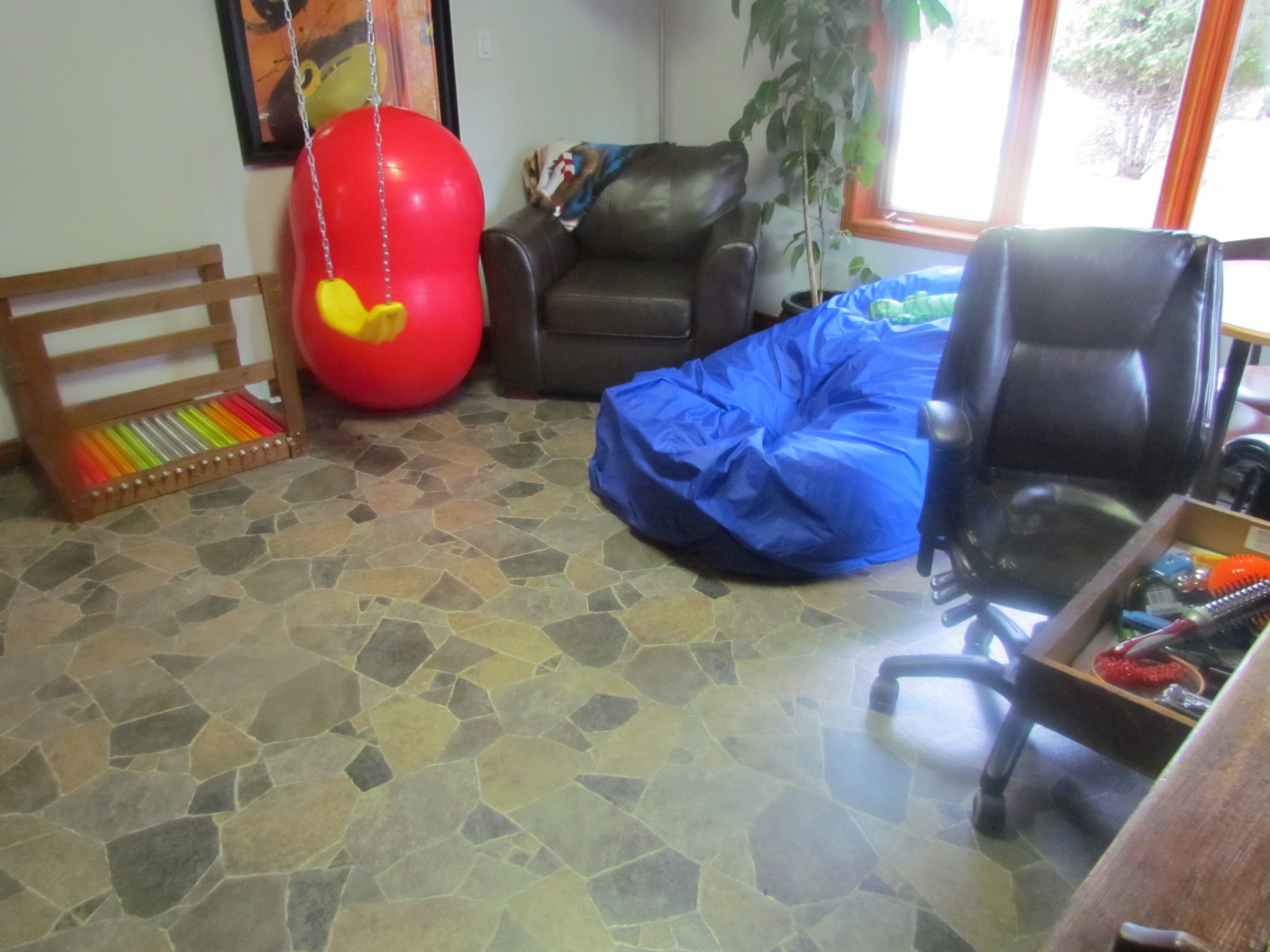 Espace multi sensoriel
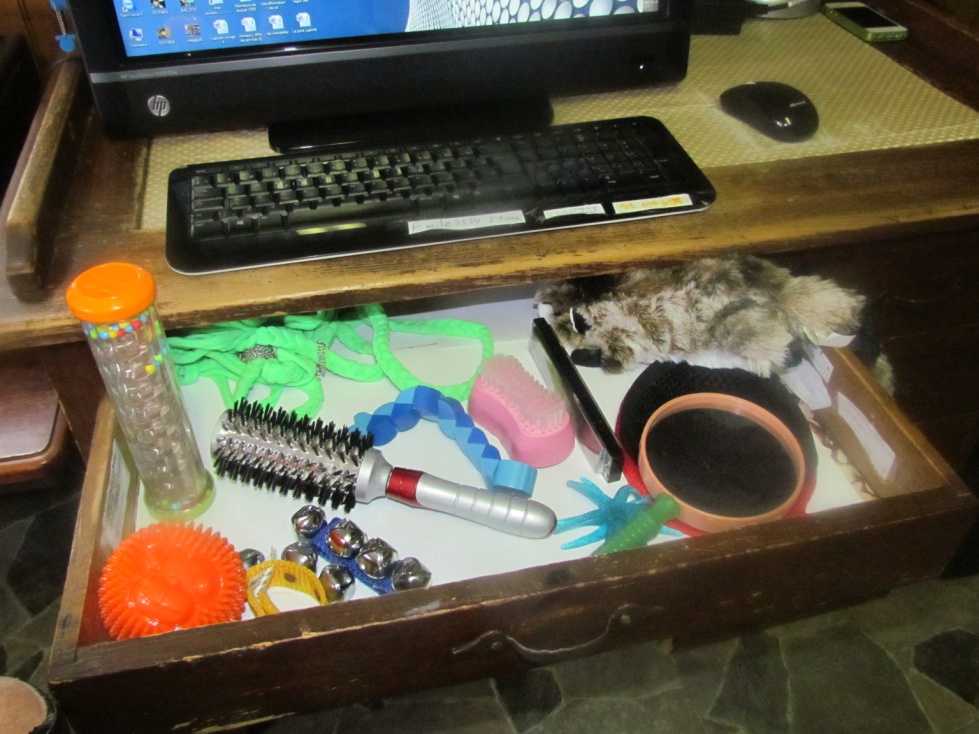 Créer nos propres espaces multi sensoriels
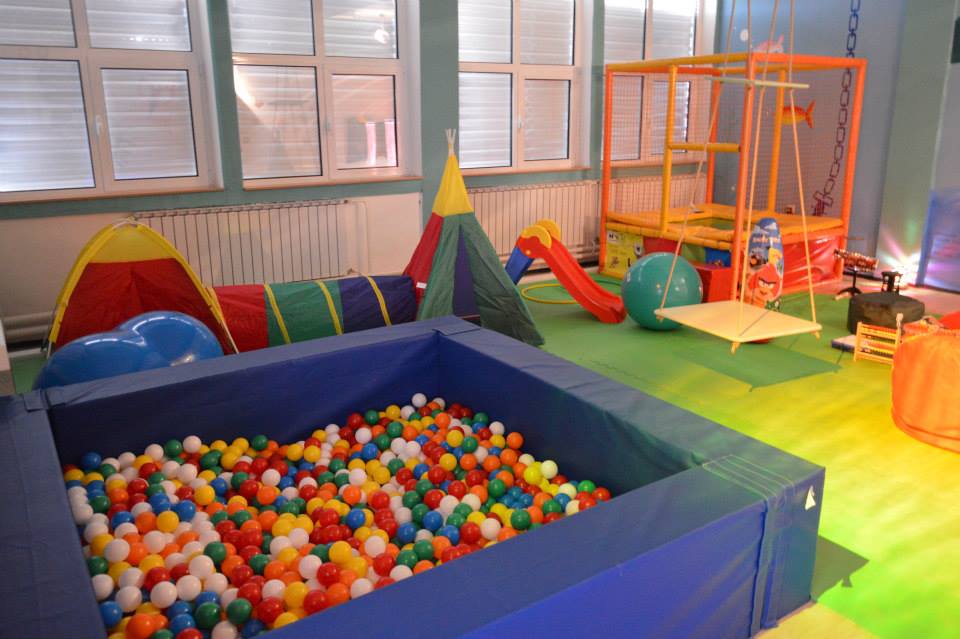 Ils sont sécurisants et stimulants.

 Ils proposent des sollicitations 
	sensorielles diversifiées. 

Tous les sens peuvent être sollicités 
séparément ou simultanément : vue, toucher, odorat, audition, sens de l’équilibre (stimulation vestibulaire). 

L’utilisateur de l’espace multi sensoriel 
doit être en mesure d’interagir avec 
Les stimulations proposées.
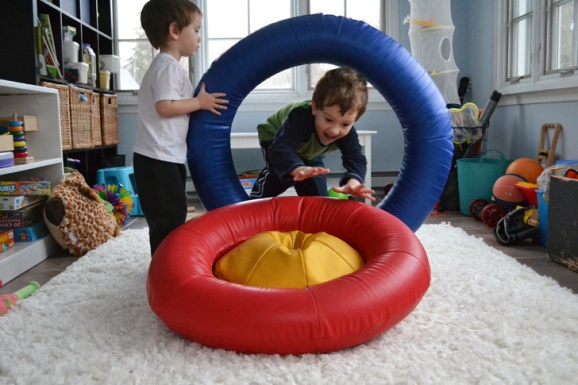 Intérêts restreints, comportements répétitifs et stéréotypés
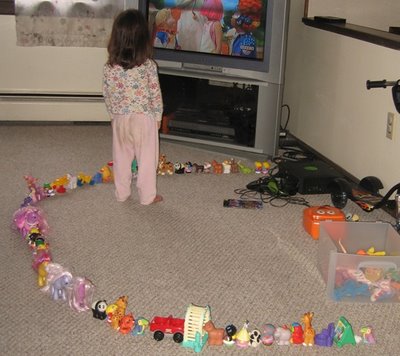 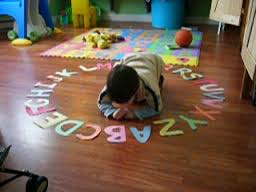 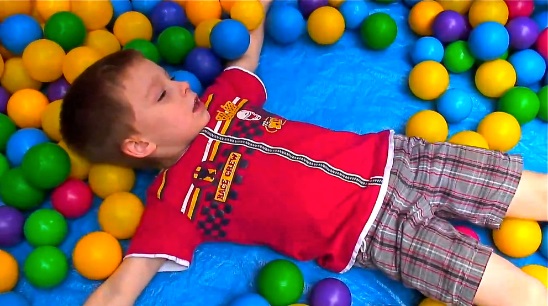 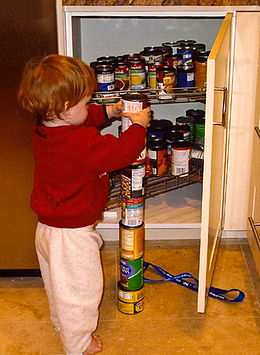 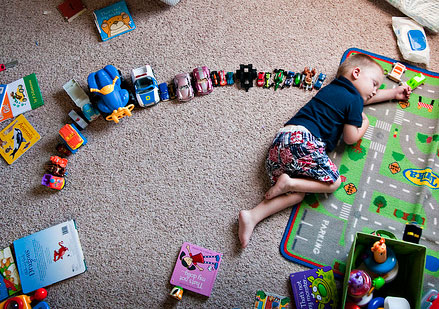 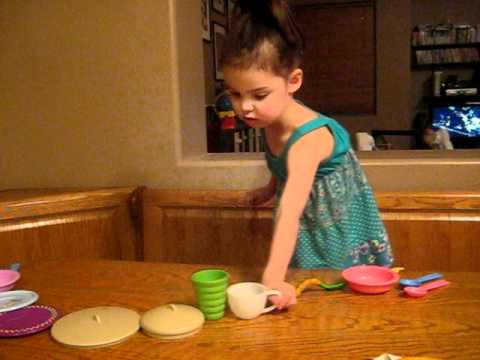 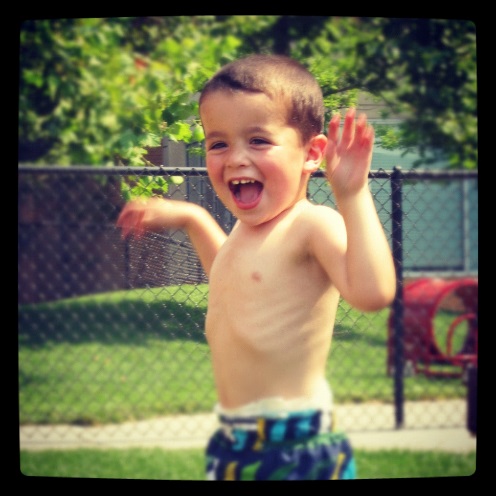 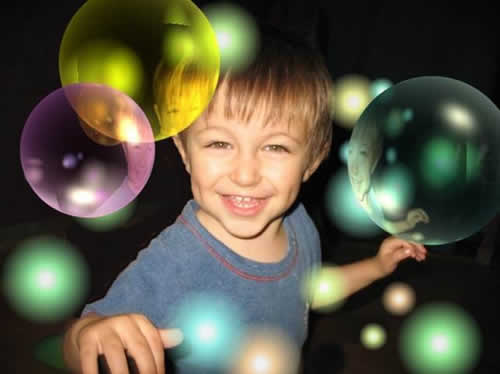 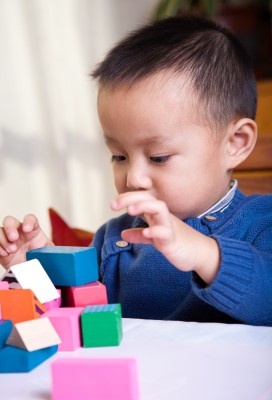 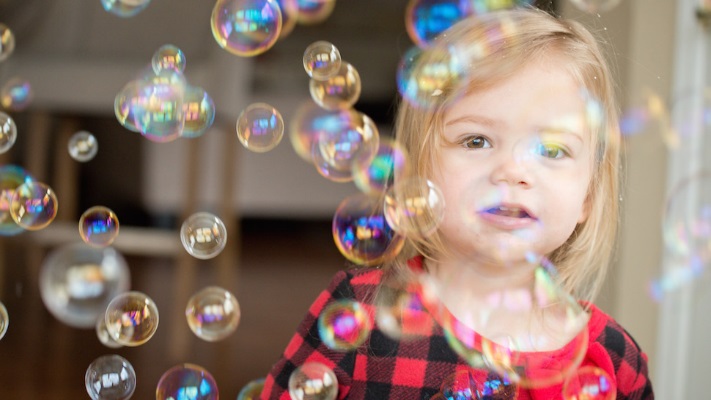 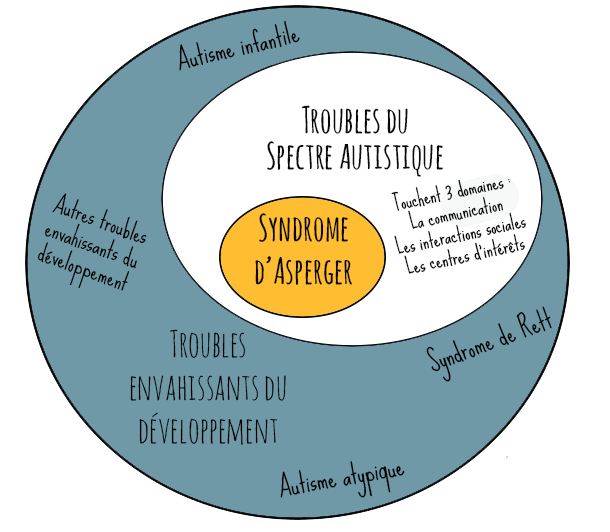 Mon petit frère de la lune
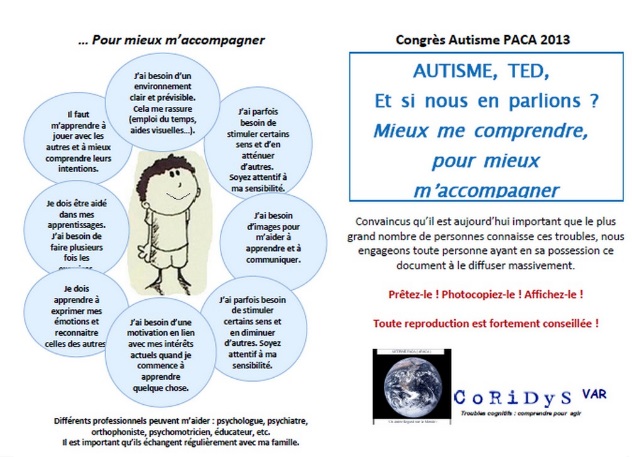 https://www.youtube.com/watch?v=sGb6JP8ktws
Prévalence des TSA
Touche en moyenne trois à quatre garçons pour une fille
1 % des nouvelles naissances et cette donnée est en constante augmentation, sans considération sociale ou ethnique
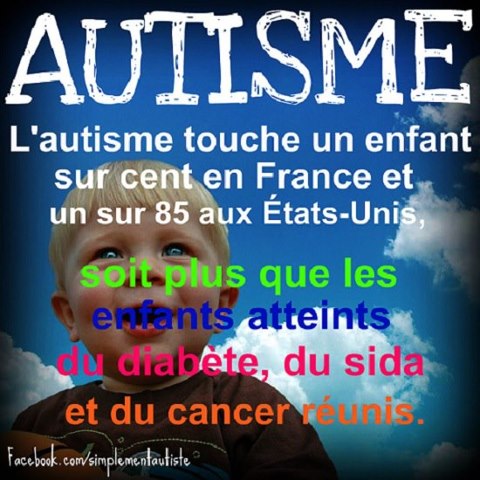 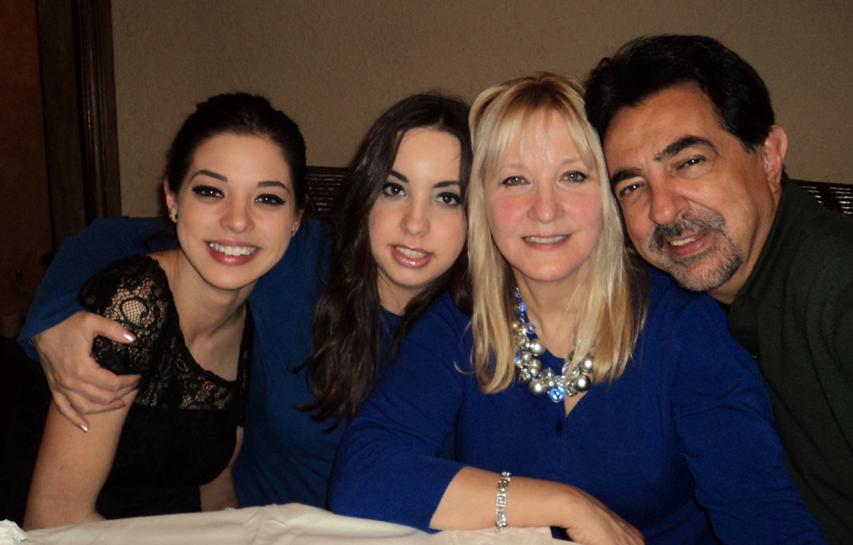 L’autisme ne fait pas de distinction
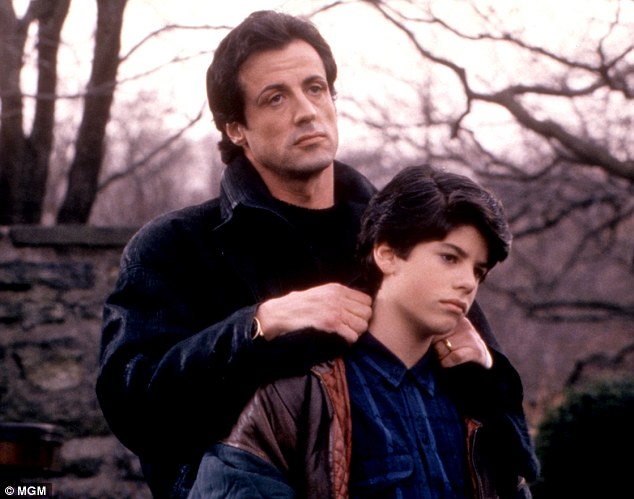 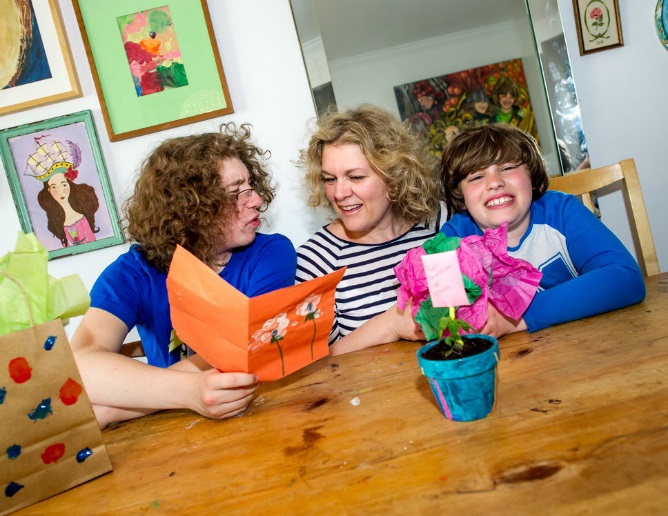 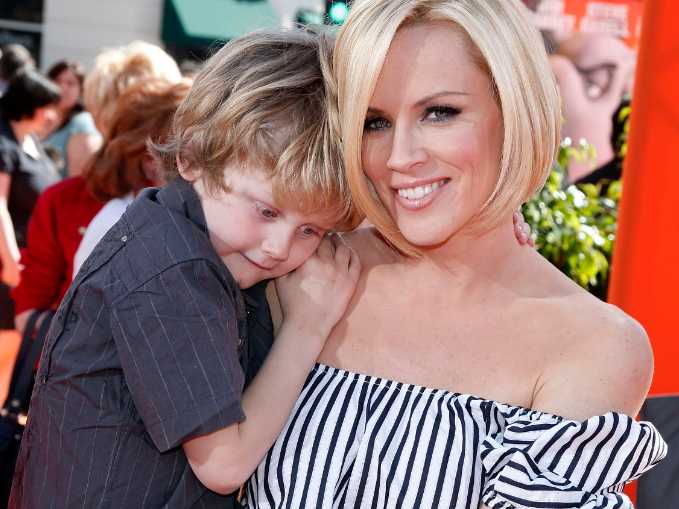 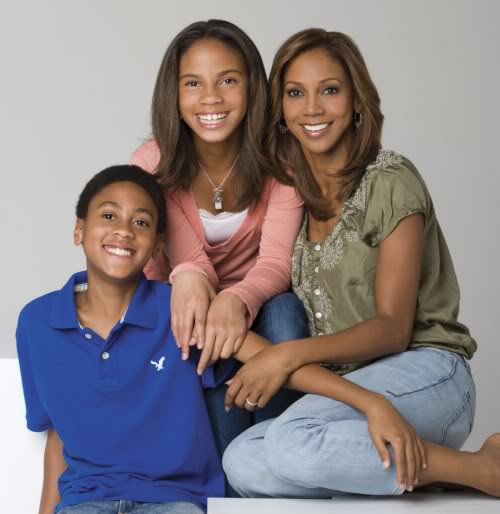 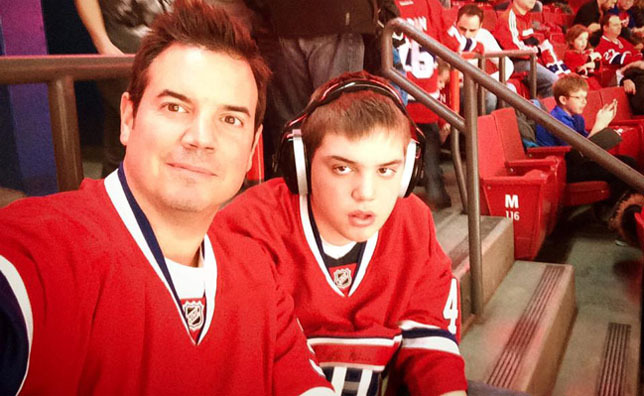 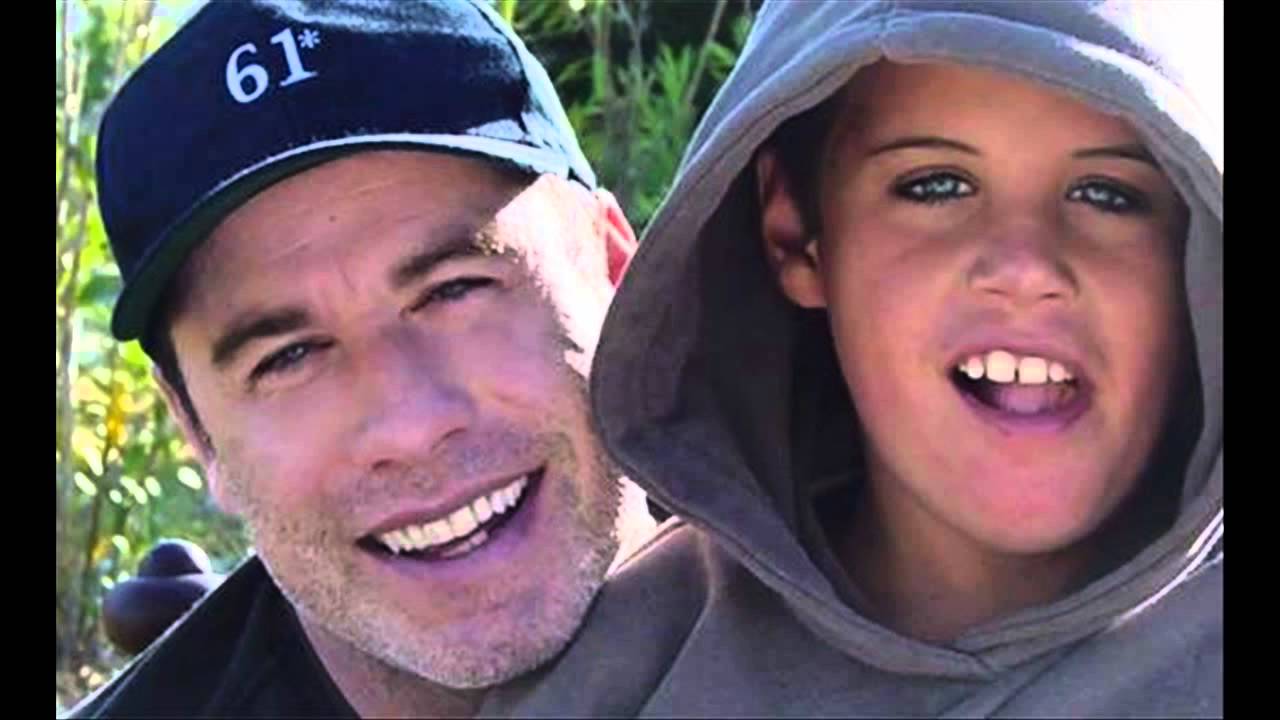 Un problème d’ordre neurobiologique
Bien que le débat soit loin d’être clos quant aux causes exactes, il est maintenant avéré qu'une particularité neurobiologique entrainerait l’autisme. 

Les principales hypothèses présentement à l'étude sont celles de la génétique et des causes environnementales.
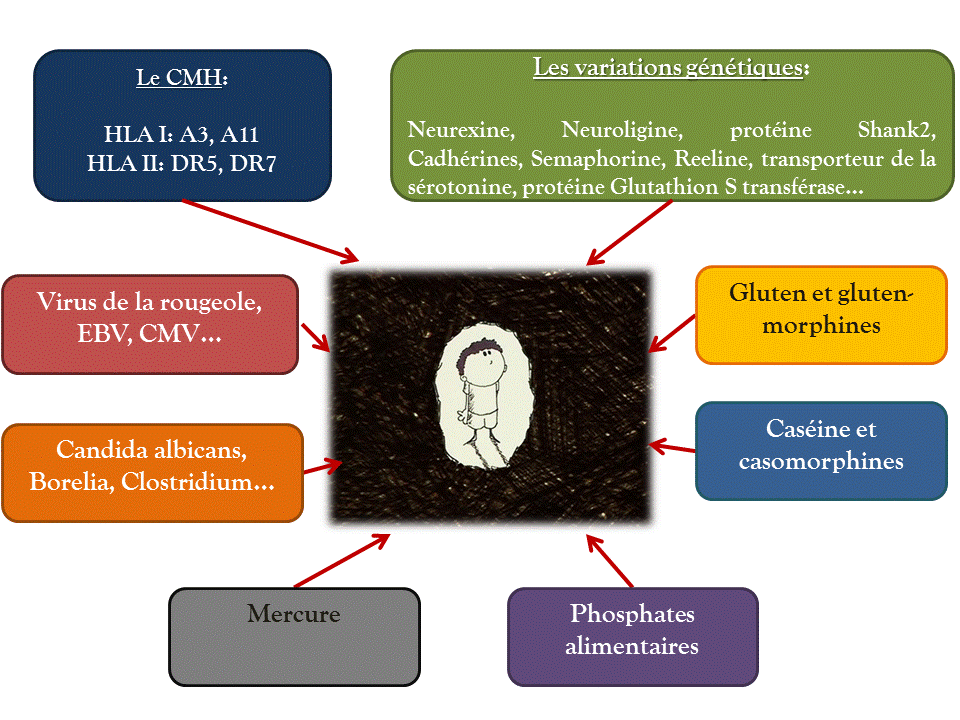 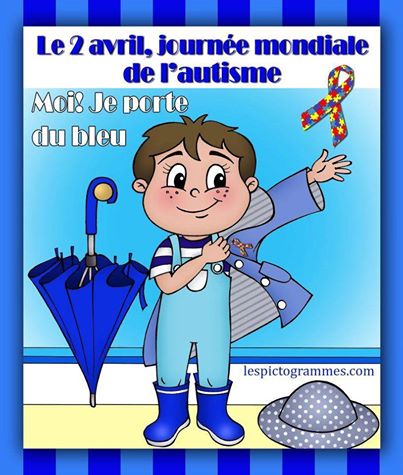 Le bleu est la couleur associée à l’autisme parce que l’autisme touche 3 à 4 garçons pour 1 fille.
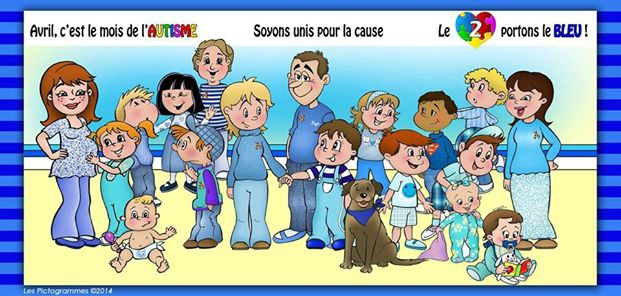 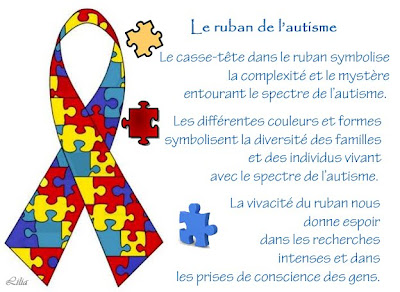 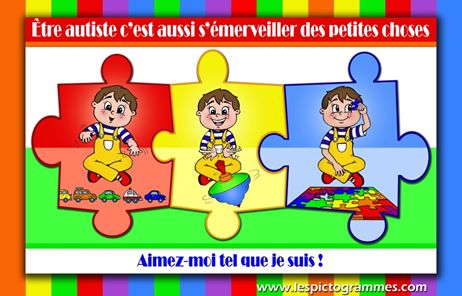 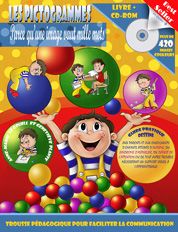 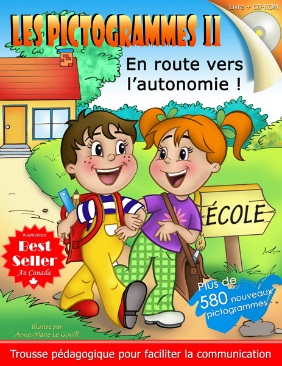 Outils pour l’intervention
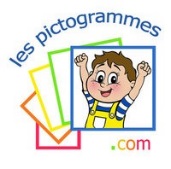 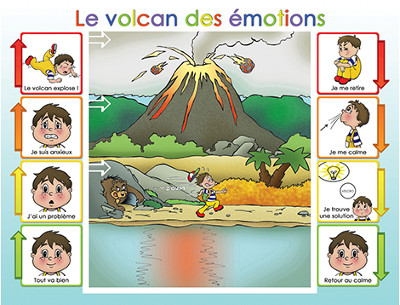 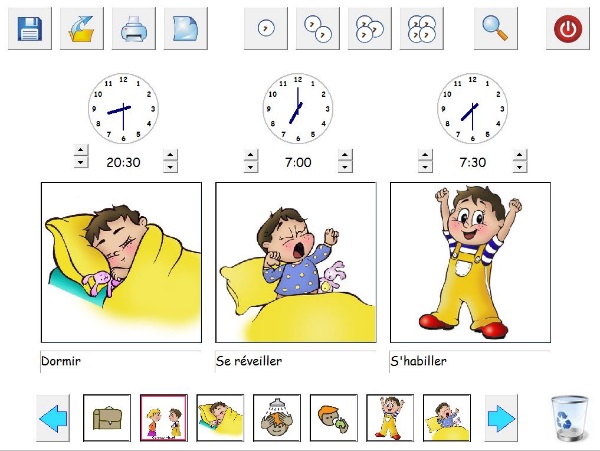 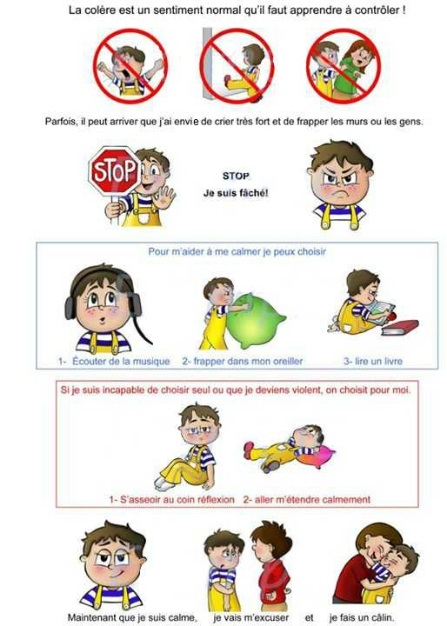 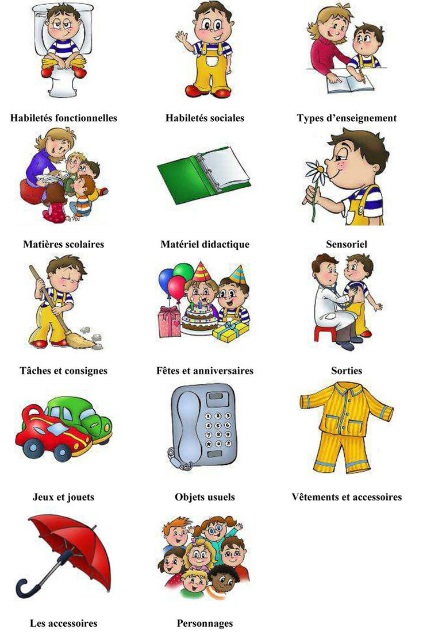 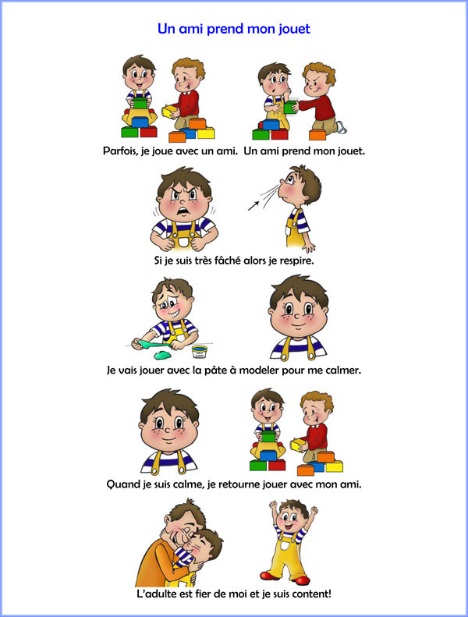 Des livres pour enfants
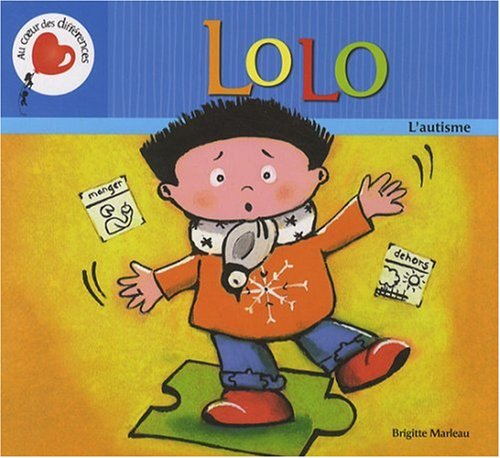 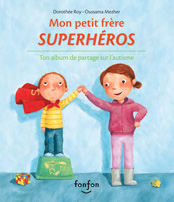 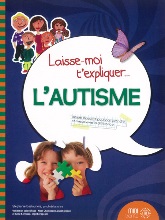 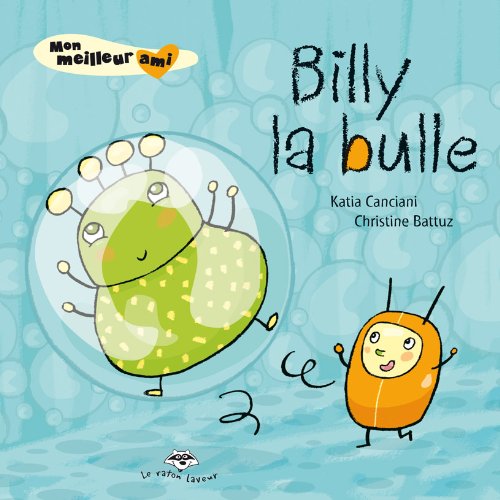 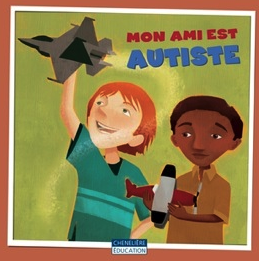 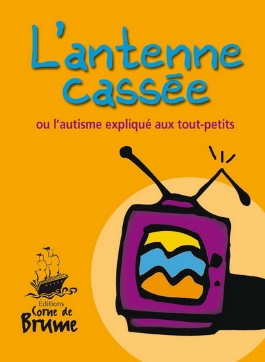 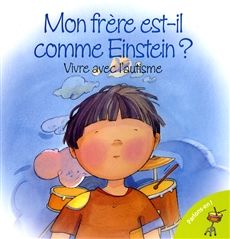 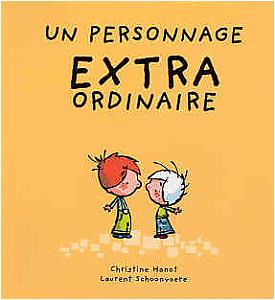 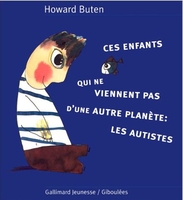 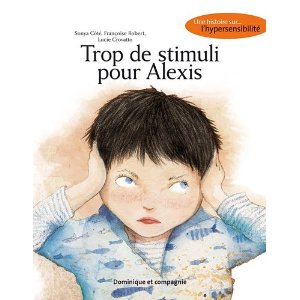 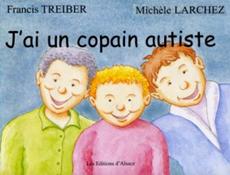 Livres pour intervenants
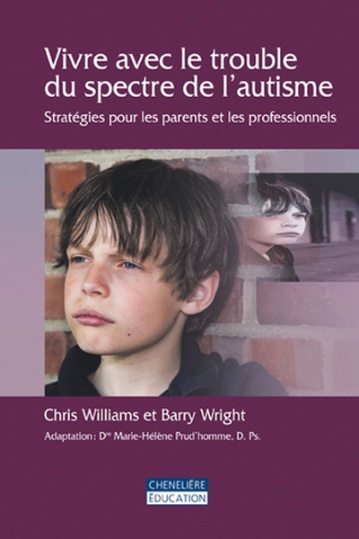 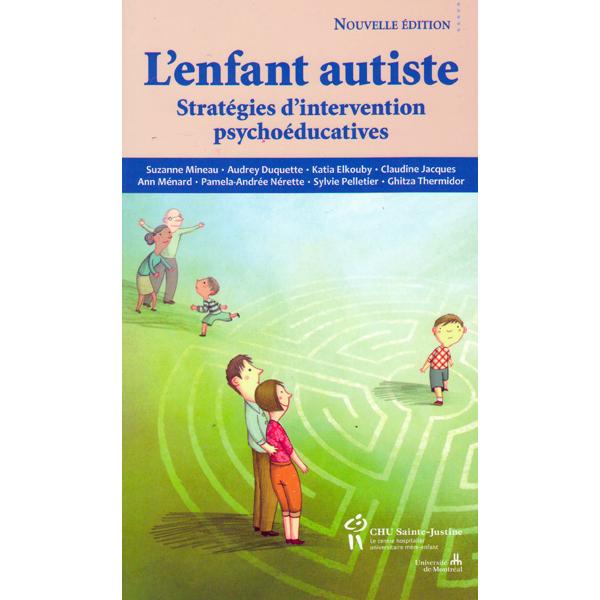 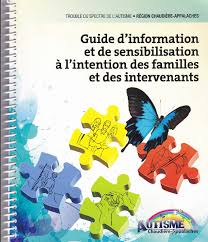 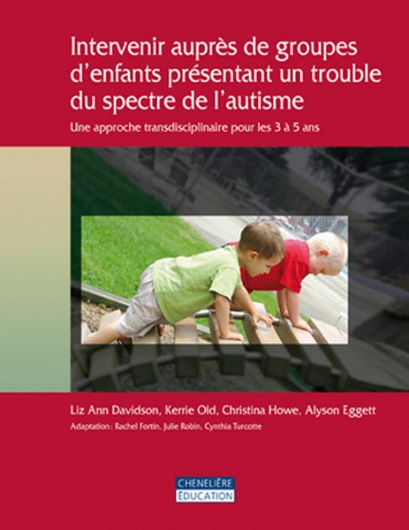 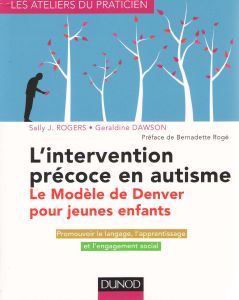 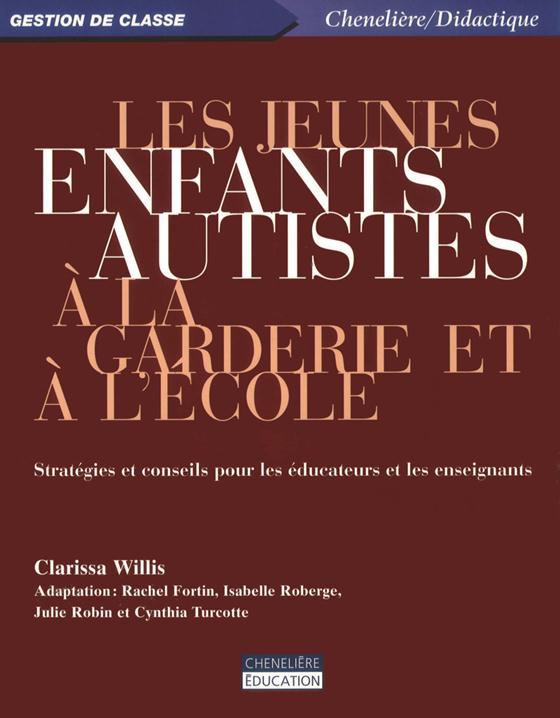 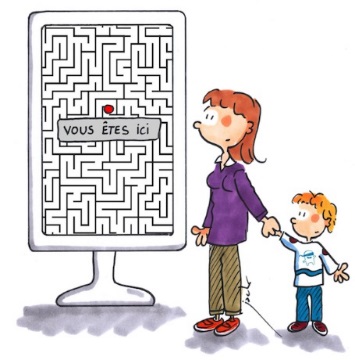 Livres pour parents
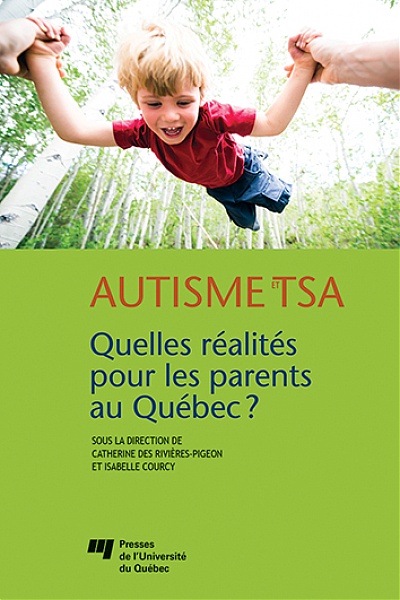 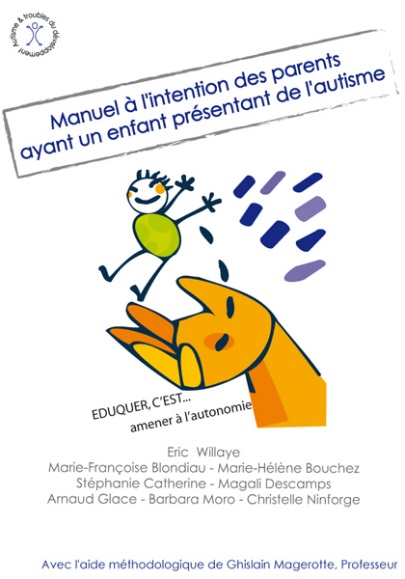 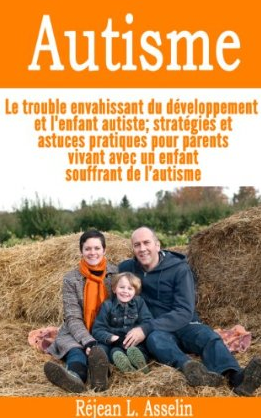 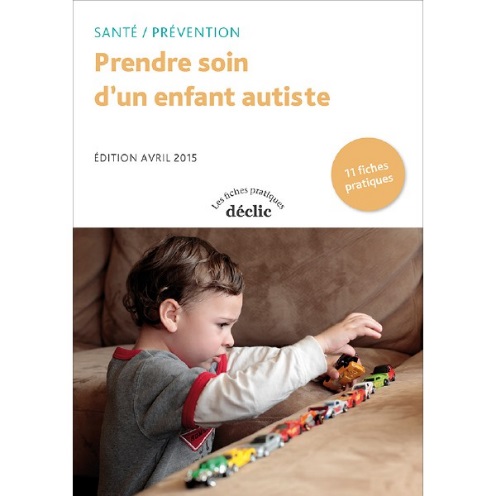 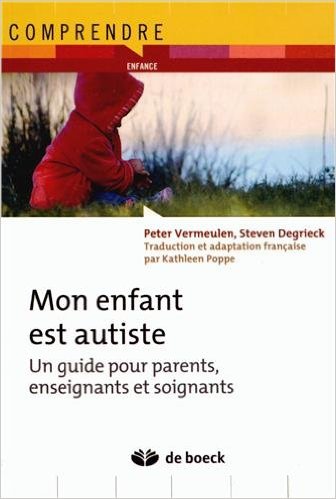 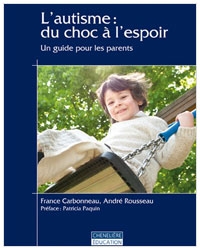 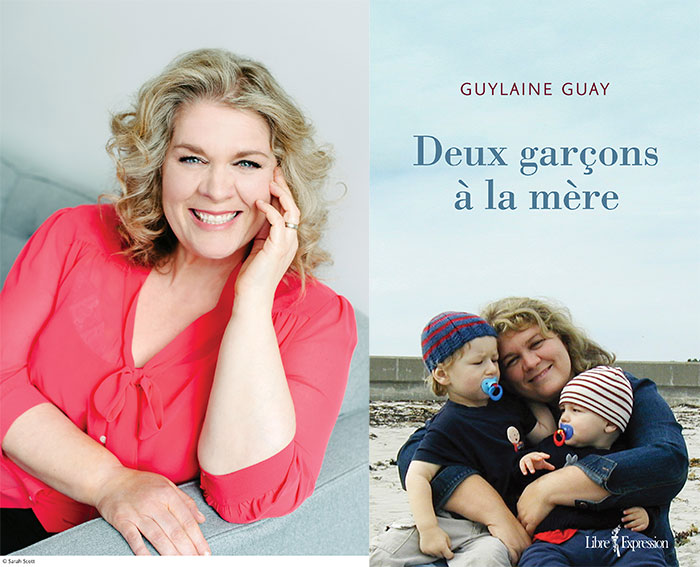